Văn học: 
Thơ : Ảnh Bác
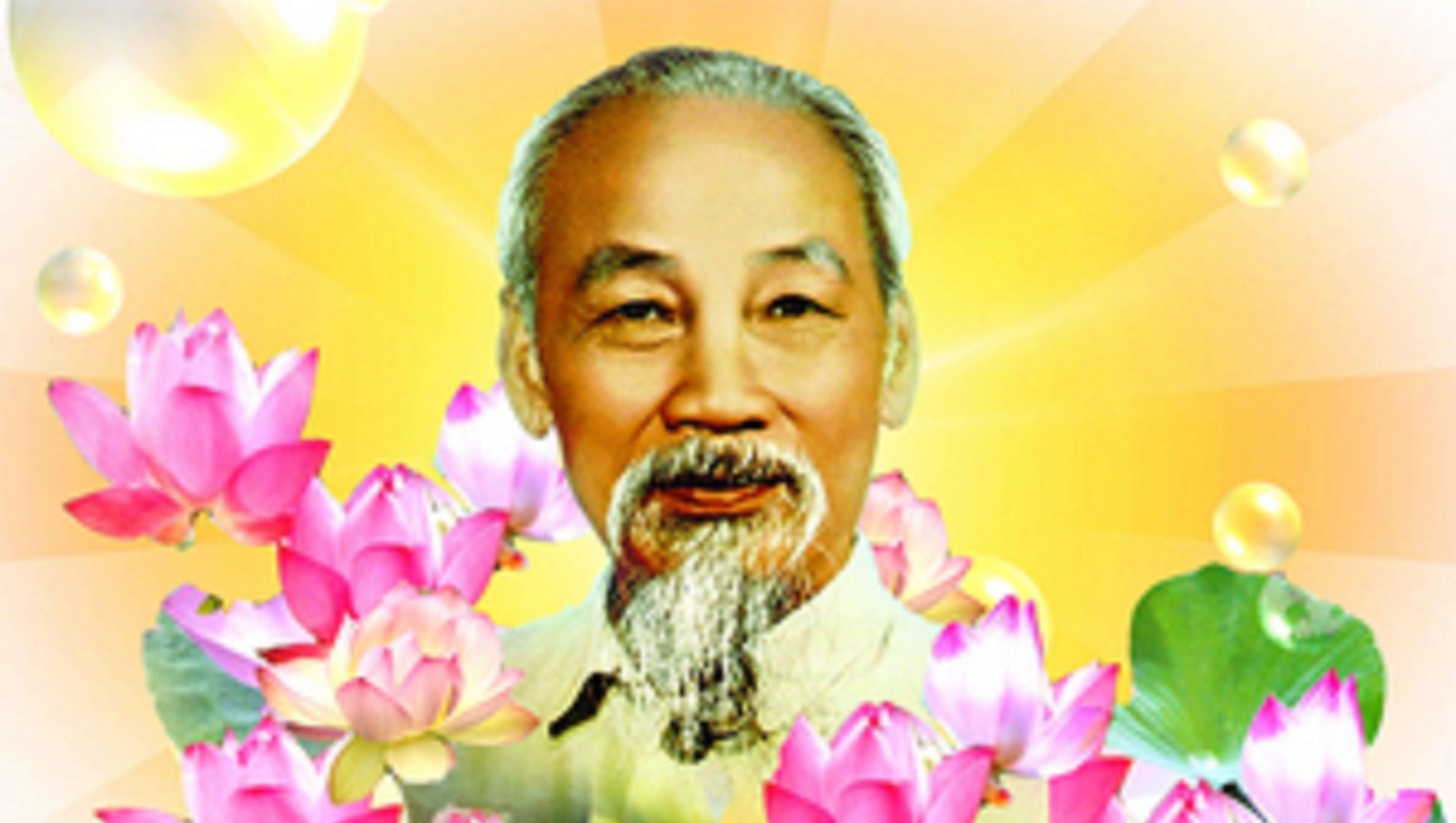 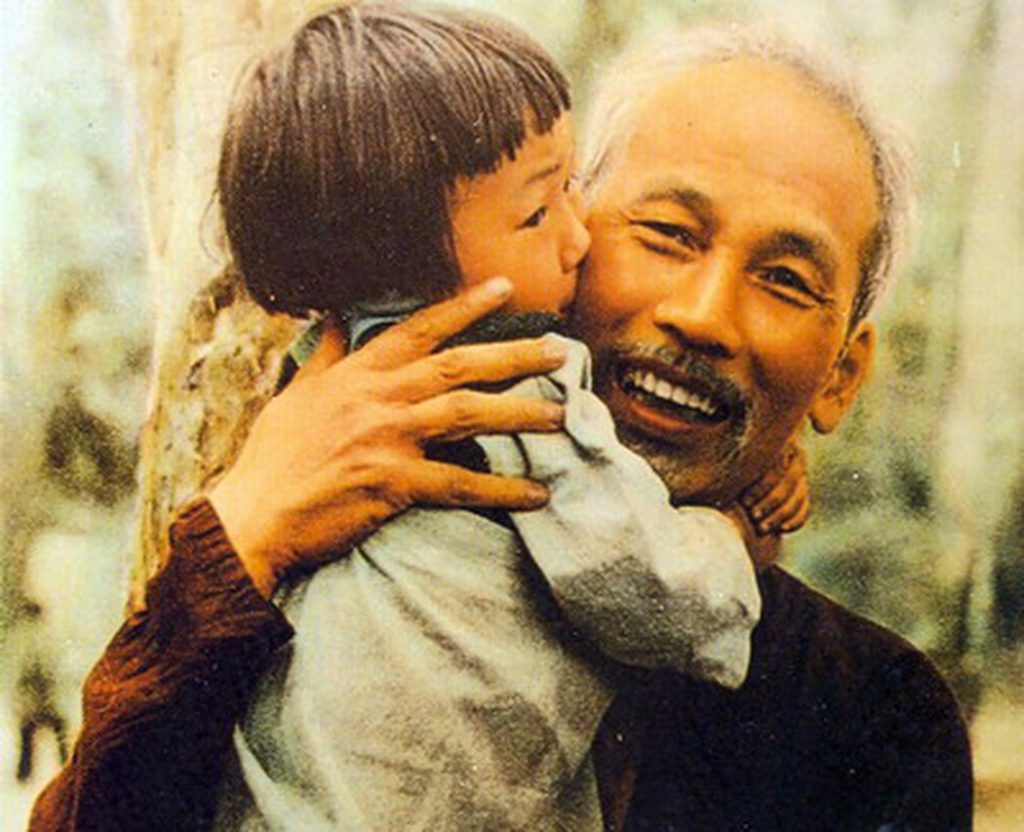 BÀI THƠ
ẢNH BÁC
Tác giả: Trần Đăng Khoa
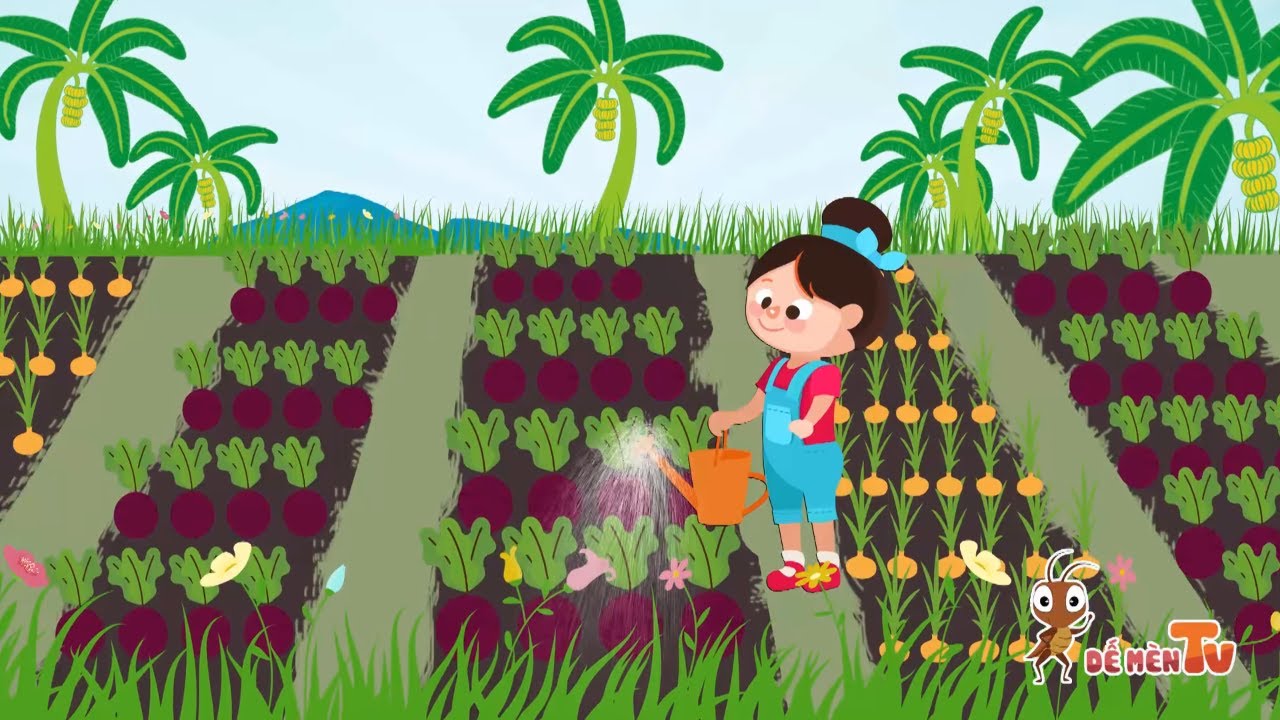 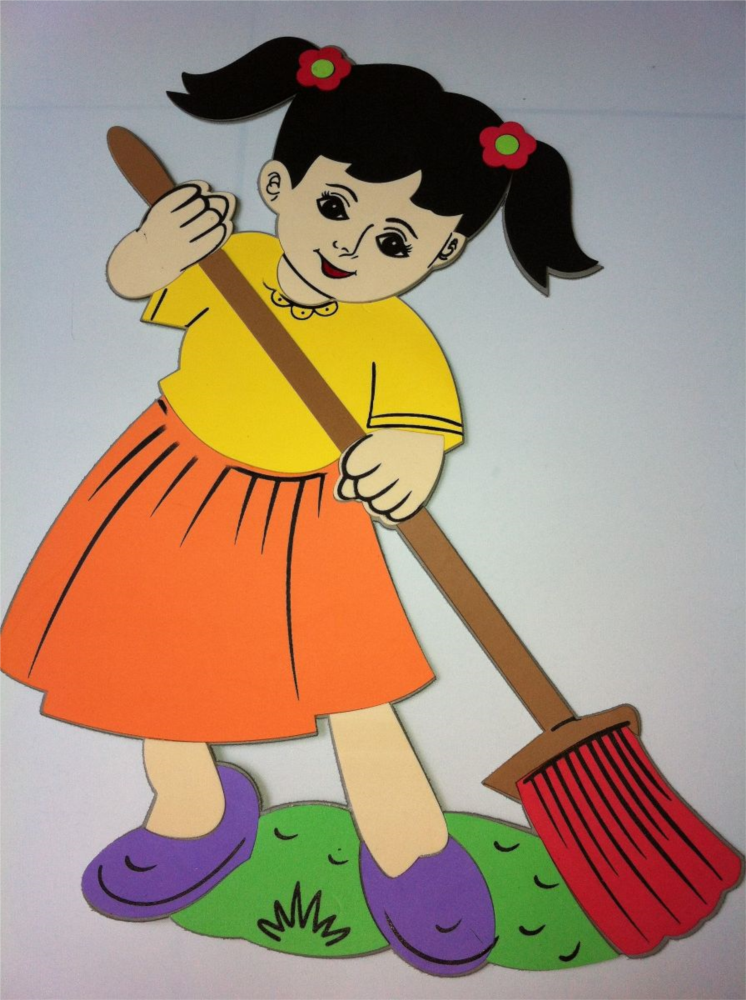 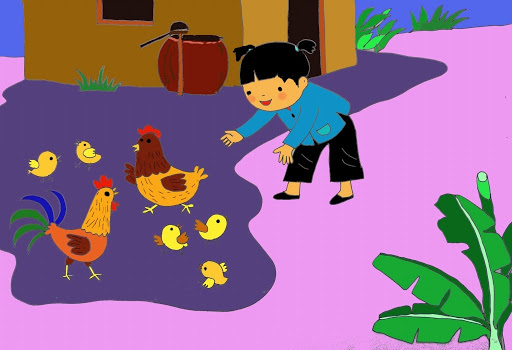 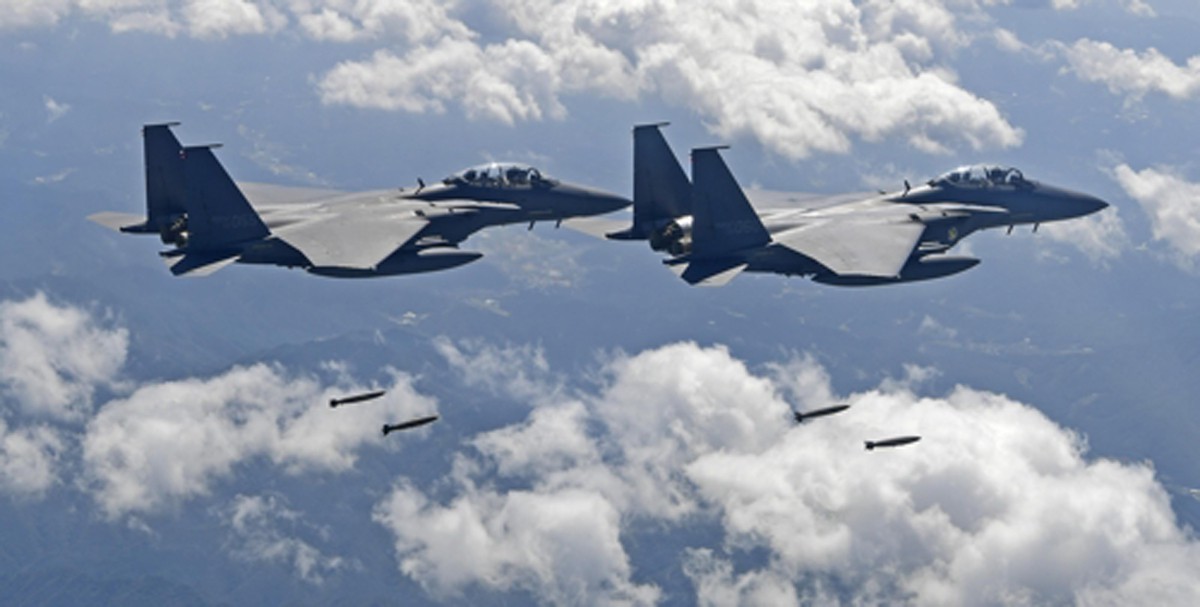 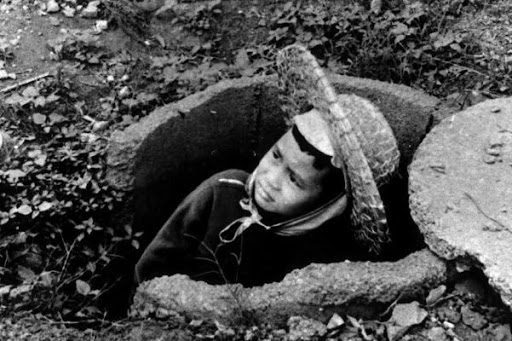 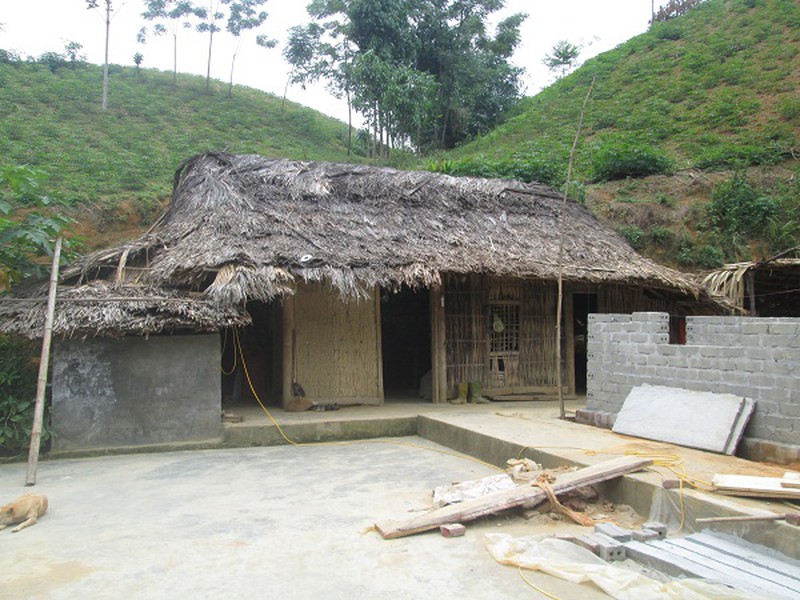 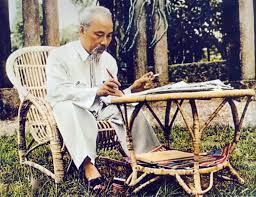 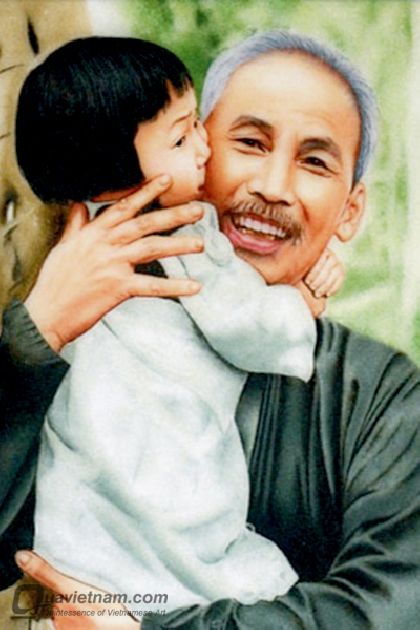 Bài học đến đây là kết thúc
Hẹn gặp các bạn vào tiết học sau